Towards Scalable Deep Learning via I/O Analysis and Optimization
Sarunya Pumma (sarunya@vt.edu), Min Si, Wu-chun Feng, and Pavan Balaji
12/19/2017
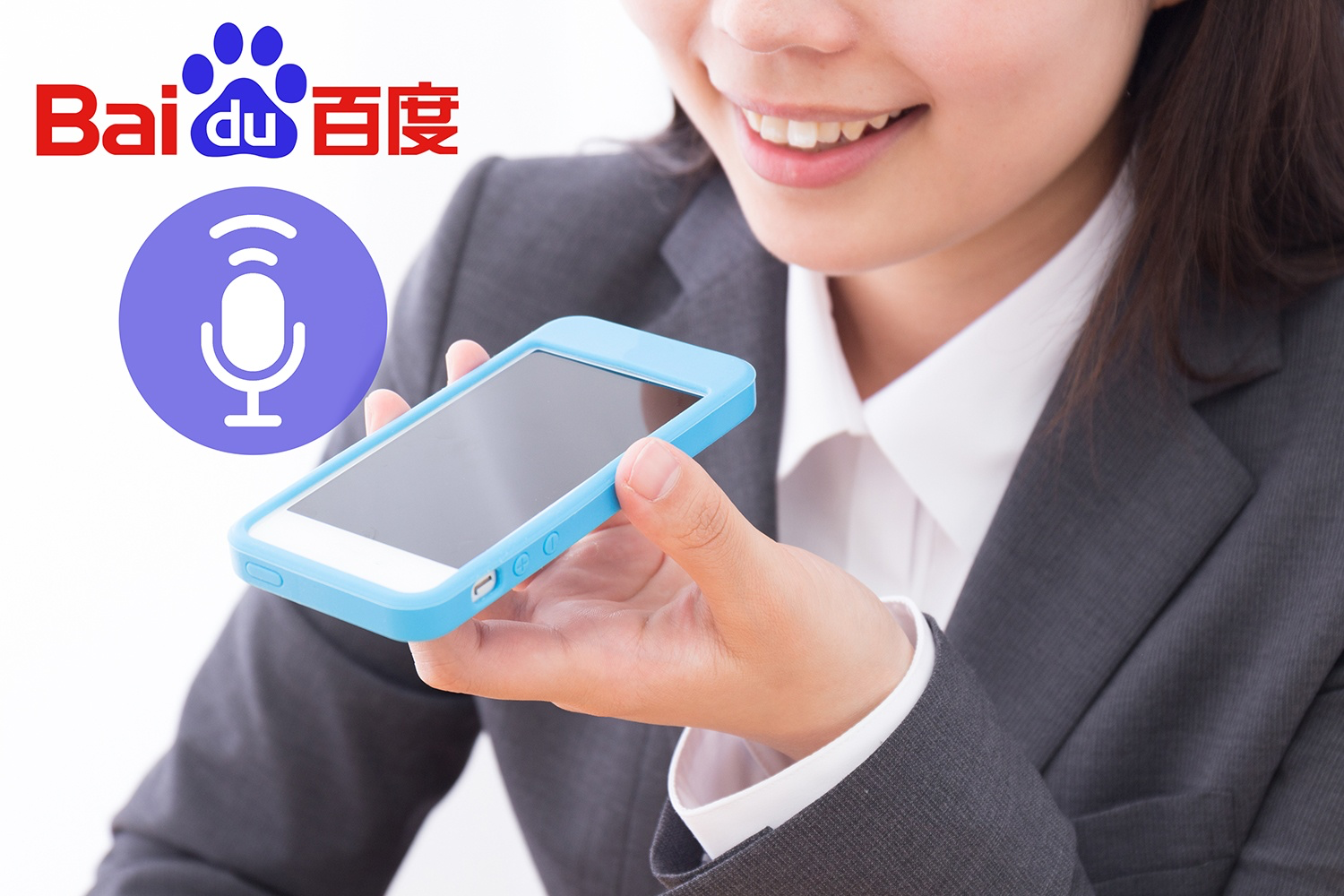 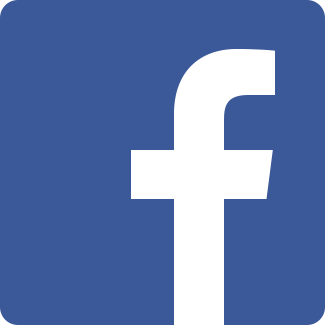 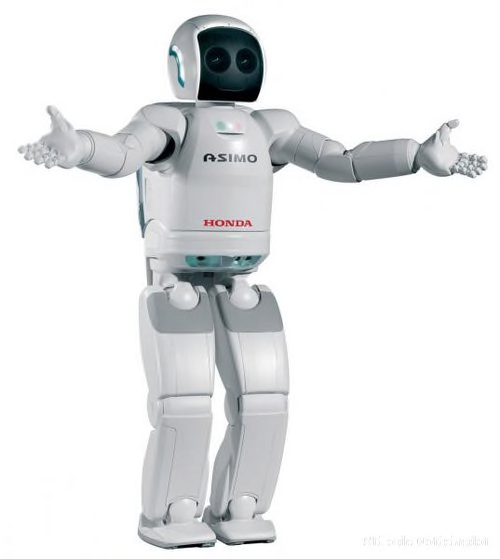 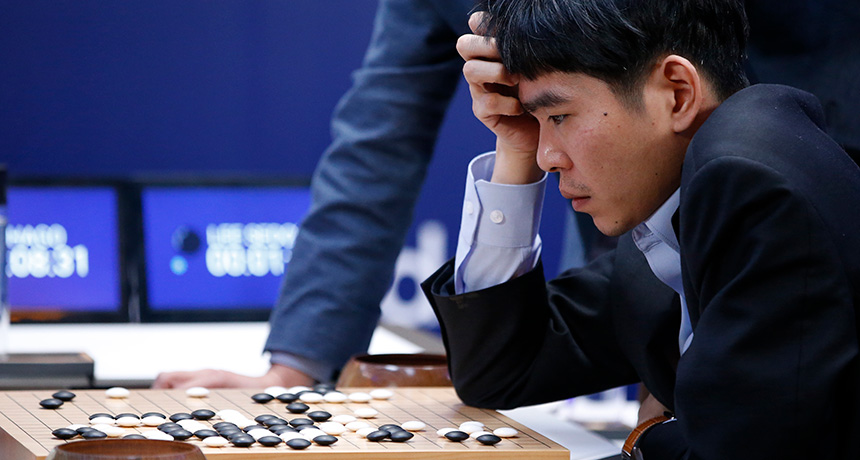 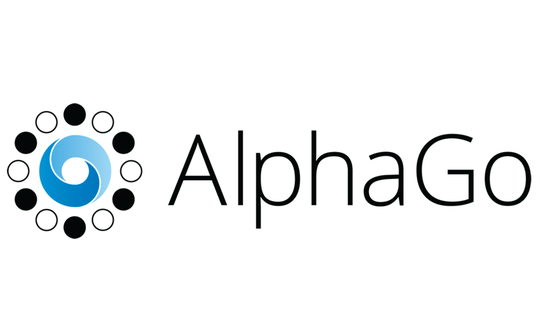 Offline & Online Data Analytics
Real Time News Feed (Facebook)
Speech Recognition
DeepSpeech (Baidu)
Artificial Intelligence Software
AlphaGo (Google DeepMind)
Robotics
Asimo (Honda)
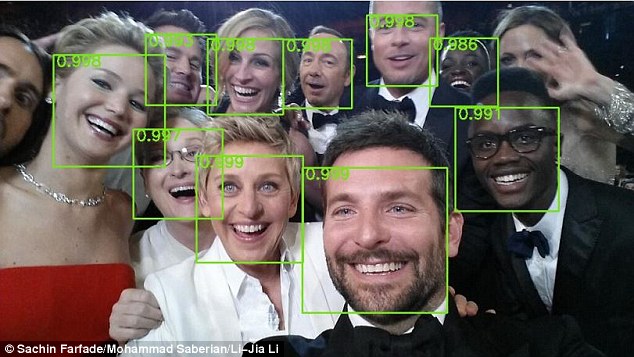 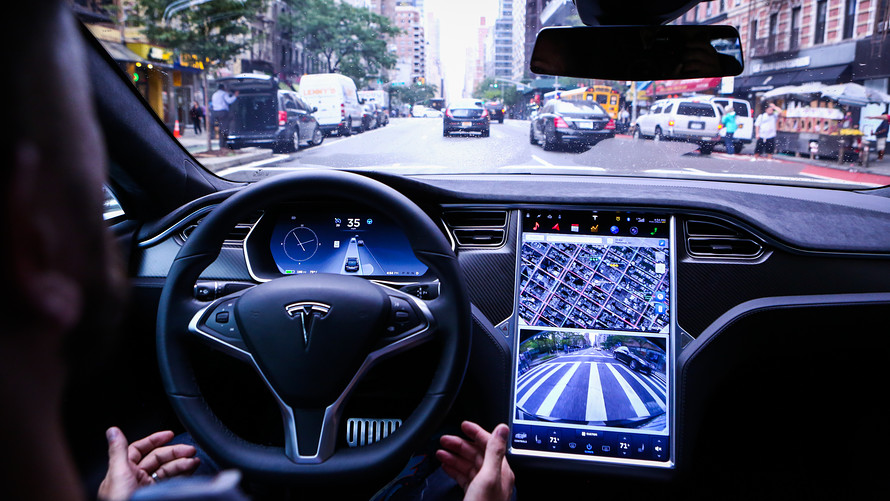 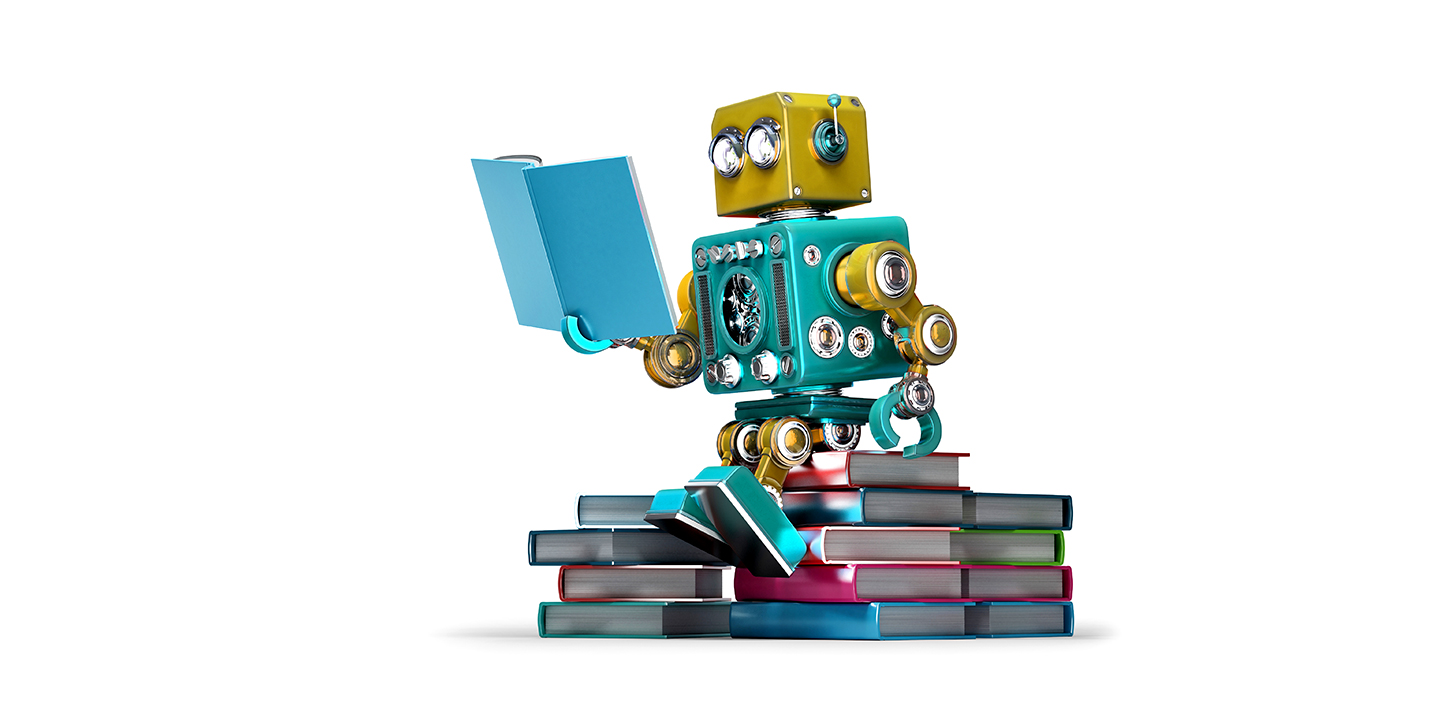 Facial Recognition
Deep Dense Face Detector (Yahoo Labs)
Navigation Engine
Autopilot (Tesla)
Machine Learning
Deep Learning Challenges
Compute bound
In the past decade …

10 – 20x improvement in processor speed
10 – 20x improvement in network speed
Only 1.5x improvement in I/O performance

I/O will eventually become a bottleneck for most computations
High-dimensional input data
Image classification
Data Science Bowl’s tumor detection from CT scans
I/O Bound
High volume data
Sentiment analysis
Twitter analysis
Yelp’s review fraud detection
Image classification
ImageNet’s image classification
Batch Size
(# samples)
Tumor detection from CT scans
Communication bound
Networks with large number of parameters
Unsupervised image feature extraction
LLNL’s network with 15 billion parameters
Network Size
(width and depth)
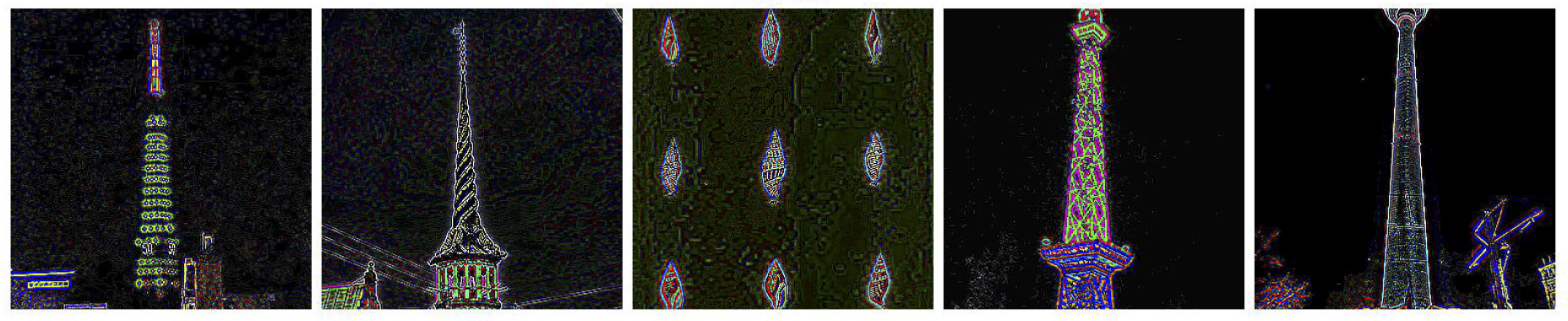 3
Image feature extraction
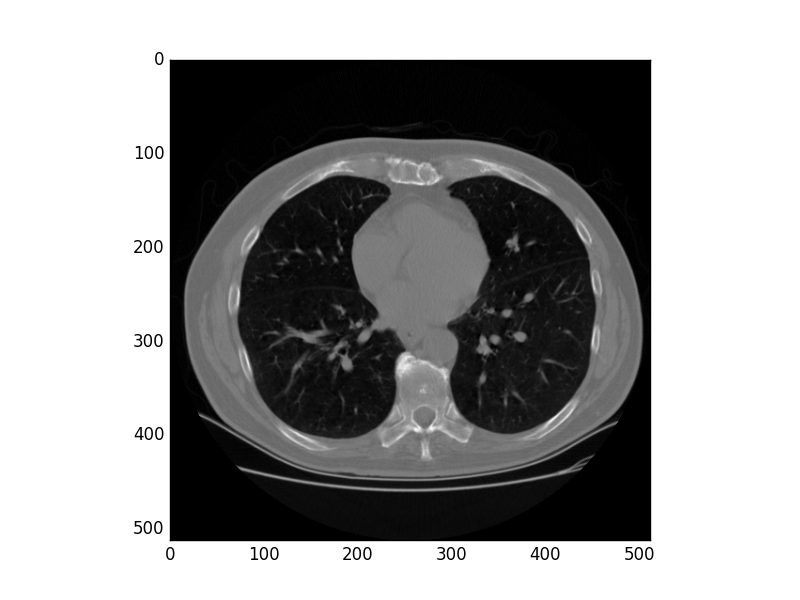 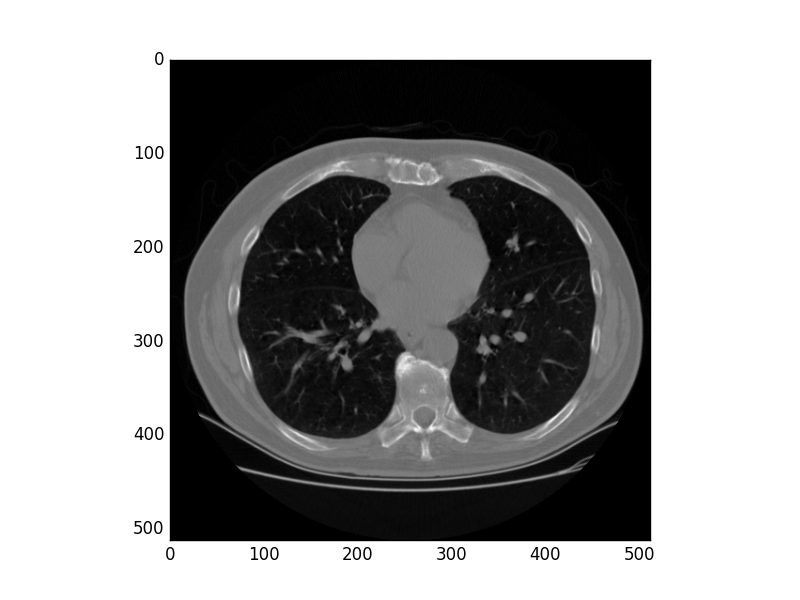 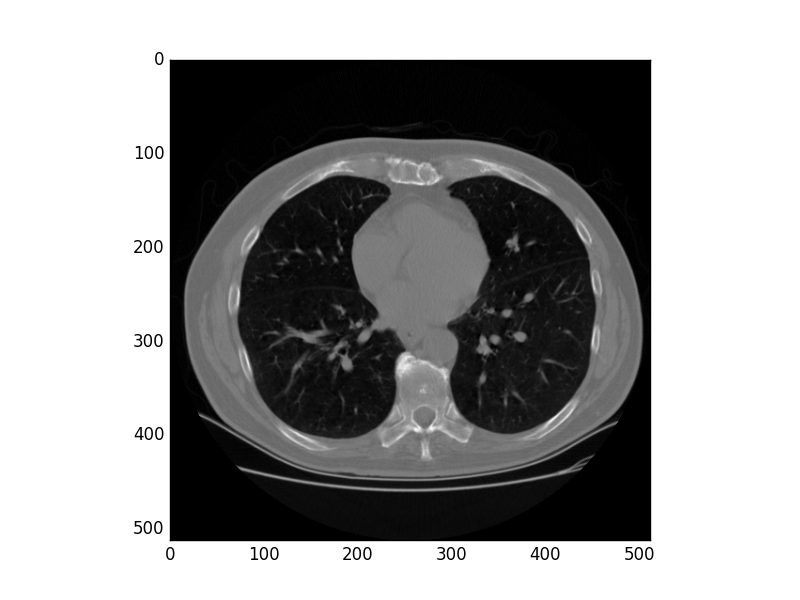 [Speaker Notes: Deep learning can be compute bound, communication bound, I/O bound depending on what you are doing. 
I/O: single pass algorithm]
Dataset:   CIFAR10-Large	Network:   AlexNet
Batch size:   4,096	Training iterations:   1,024
Testbed:   LCRC Blues (Each node: 16 cores Intel Pentium Xeon processors, 64 GB memory)
Deep Learning Scaling
Execution Time Breakdown
Training Time
Caffe is 20x worse than ideal
for 512 processes
This Paper, in a Nutshell: LMDBIO
An optimized I/O subsystem for scalable deep learning
Improves LMDB (Lightning Memory-Mapped Database)
Solves interprocess contention caused by mmap within a node
Mmap is used internally by LMDB and highly inefficient for parallel file system
Provides highly efficient parallel data reading capability
We achieve nearly 30x improvement in some cases
5
[Speaker Notes: Overview of this paper]
Analysis of I/O in Caffe
Caffe’s Current Parallel I/O Framework
Caffe is a well-known Convolutional Neural Network (CNN) training framework  
Lightning Memory-Mapped Database (LMDB) is a default database engine of Caffe
LMDB internally uses mmap
It is used commonly by deep learning frameworks (e.g., TensorFlow, Torch, Keras)
Every process reads a database concurrently without any cooperation
Machine 1
Machine 2
DB
DB
DB
DB
DB
DB
P1
P2
P4
P5
P0
P3
Example of data batch loading on 2 machines
mmap’s Overview
Mmap maps a file into a virtual memory giving an illusion as if the entire file is in memory
Data fetching is performed dynamically in a page granularity (4 KB)
A page is loaded only when a process accesses it
The underlying I/O in mmap relies solely on the operating system’s I/O scheduling which involves:
Page fault handler 
The I/O interrupt handler 
The Completely Fair Scheduler (CFS)
mmap’s Simplified Workflow
Node 1
Node 2
Virtual memory
Virtual memory  (private for a process)
Process 1
Process 0
Page cache
Page cache
(shared between processes)
Shared file system
(shared between nodes)
mmap’s Simplified Workflow
Node 1
Node 2
Virtual memory
Virtual memory  (private for a process)
Process 1
Process 0
Page fault happens
Page fault happens
Page cache
Page cache
(shared between processes)
Shared file system
(shared between nodes)
mmap’s Simplified Workflow
Node 1
Node 2
Virtual memory
Virtual memory  (private for a process)
Process 1
Process 0
Page cache
Page cache
(shared between processes)
Read
Read
Shared file system
(shared between nodes)
mmap’s Simplified Workflow
Node 1
Node 2
Virtual memory
Virtual memory  (private for a process)
Process 1
Process 0
Map
Page cache
Map
Page cache
(shared between processes)
Shared file system
(shared between nodes)
Analysis of mmap’s Interprocess Contention (1/3)
Page fault handler puts processes to sleep while waiting for I/O to complete
They are put into a red-black tree and sorted by their CPU time not the I/O request order
CPU time:
5
20
10
15
P0
P1
P2
P3
4
I/O request order:
1
3
2
Sleeping
Sleeping
Sleeping
Sleeping
Analysis of mmap’s Interprocess Contention (2/3)
I/O completion interrupt is a bottom-half interrupt
It does not provide a context of the specific process that triggered the I/O operation
Every process that is waiting for I/O in the red-black tree will be marked as runnable
CPU time:
5
15
20
10
P2
P1
P3
P0
Suppose the completion belongs to P3
I/O request order:
4
3
1
2
Runnable
Sleeping
Runnable
Runnable
Sleeping
Sleeping
Runnable
Sleeping
Analysis of mmap’s Interprocess Contention (3/3)
When the CFS scheduler comes in, it wakes up the runnable processes starting from the one with the lowest CPU time
This causes most of the processes to wake up for nothing
Resulting in high context switches
CPU time:
5
15
20
10
P2
P1
P3
P0
Suppose the completion belongs to P3
I/O request order:
4
3
1
2
Sleeping
Runnable
Runnable
Runnable
Running
Sleeping
Runnable
Running
Running
Running
Sleeping
Effects of Interprocess Contention
Context Switches
Read Time Breakdown
16
[Speaker Notes: 4x more]
LMDBIODesign and Implementation
LMDBIO Design and Implementation
We use the localized mmap technique
Use one reader per node to solve interprocess contention
Share data to other processes using MPI-3 shared buffer
LMDBIO consists of 2 phases
Initialization phase
We select 1 reader per node (root process)
Using MPI_Comm_split_type to detect process colocation for portability
Root process maps the database file to memory using mmap
Every process allocates the shared buffer
18
[Speaker Notes: Rely on MPI-3, available on most supercomputers.]
LMDBIO Workflow
2. Data reading phase
Root process tries to copy data to the shared buffer
mmap buffer 
(Process 0)
Shared Memory
Page cache
Shared file system
(shared between nodes)
19
[Speaker Notes: Every node, we pick one root process. Everything is happening in parallel]
LMDBIO Workflow
2. Data reading phase
Data is read and mapped to mmap’s buffer
mmap buffer 
(Process 0)
Shared Memory
Map
Page cache
Read
Shared file system
(shared between nodes)
20
LMDBIO Workflow
2. Data reading phase
Once data is available in mmap buffer, root process can copy data to the shared buffer
Copy
mmap buffer 
(Process 0)
Shared Memory
Map
Page cache
Read
Shared file system
(shared between nodes)
21
LMDBIO Workflow
2. Data reading phase
Then, processes can access the shared buffer once the root is done copying data
Process 0
Process 1
Process 2
Access
Access
Access
Copy
mmap buffer 
(Process 0)
Shared Memory
Map
Page cache
Read
Shared file system
(shared between nodes)
22
Experiments and Results
Experimental Setup (1/2)
Datasets
CIFAR10-Large: 190 GB
3 KB RGB images, 50M
ImageNet: 240 GB
192 KB RGB images, 1.2M images
Networks
AlexNet: small network with 13 layers and 89K params
CaffeNet: large network with 22 layers and 60M params
Platform
Argonne’s LCRC Blues
310 compute nodes
Each node: 16 core Pentium Xeon processors, 64 GB memory, 15 GB ramdisk
110 TB of clusterwide GPFS
InfiniBand Qlogic QDR network
24
Experimental Setup (2/2)
Experiments (strong scaling)
Batch size: 18,432
Number of Processes: from 1 to 9,216
CIFAR10-Large experiment
Trained on AlexNet
1024 iterations: ~18M images (72 GB)
ImageNet-Large experiment
Trained on CaffeNet
32 iterations: ~0.5M images (108 GB)
25
CIFAR10-Large Resultson Blues
Dataset:   CIFAR10-Large	Network:   AlexNet
Batch size:   4,096	Training iterations:   1,024
Testbed:   LCRC Blues (Each node: 16 cores Intel Pentium Xeon processors, 64 GB memory)
Execution Time Breakdown
Training Time
26
[Speaker Notes: Compare to the original LMDB]
ImageNet Results on Blues
Dataset:   ImageNet	Network:   CaffeNet
Batch size:   4,096	Training iterations:   32
Testbed:   LCRC Blues (Each node: 16 cores Intel Pentium Xeon processors, 64 GB memory)
Execution Time Breakdown
Training Time
27
Context Switches Analysis on Blues
ImageNet
CIFAR10-Large
28
[Speaker Notes: 17x improvement]
Something to be Aware of…
Serialize I/O
One process is reading data at a time
While reducing the contention, parallelism is also reduced
Buffer aliasing
Some compiler optimizations cannot be applied to the shared buffer
MPI-3 interface design limits users from passing the “no-aliasing attribute” to compiler
Using restrict pointers to access the buffer is a workaround
TLB misses
Shared memory buffer in MPI-3 is allocated using 4 KB pages
If compute directly on the shared buffer, large TLB misses can occur
However, we perform data transformation by moving data to a malloc buffer
We do not get affect from this
29
Conclusion and Future Work
I/O is one of significant problems in deep Learning
Improved hardware trends making communication and computation faster, making I/O an even bigger problem
We proposed LMDBIO: an optimized I/O framework specially designed for deep-learning applications
LMDBIO significantly improves deep learning performance
For CIFAR 10-Large, we achieve nearly 2x improvement
For ImageNet-Large, we achieve nearly 21x improvement

Future work
Remove unnecessary data seeking process
Use explicit I/O instead of implicit I/O like mmap
30
Towards Scalable Deep Learning via I/O Analysis and Optimization
Sarunya Pumma (sarunya@vt.edu), Min Si, Wu-chun Feng, and Pavan Balaji

Thanks to…
	Argonne LCRC for system access
	Rob Latham and Rob Ross for sharing their I/O expertise
	Yanfei Guo for giving awesome advice throughout this work